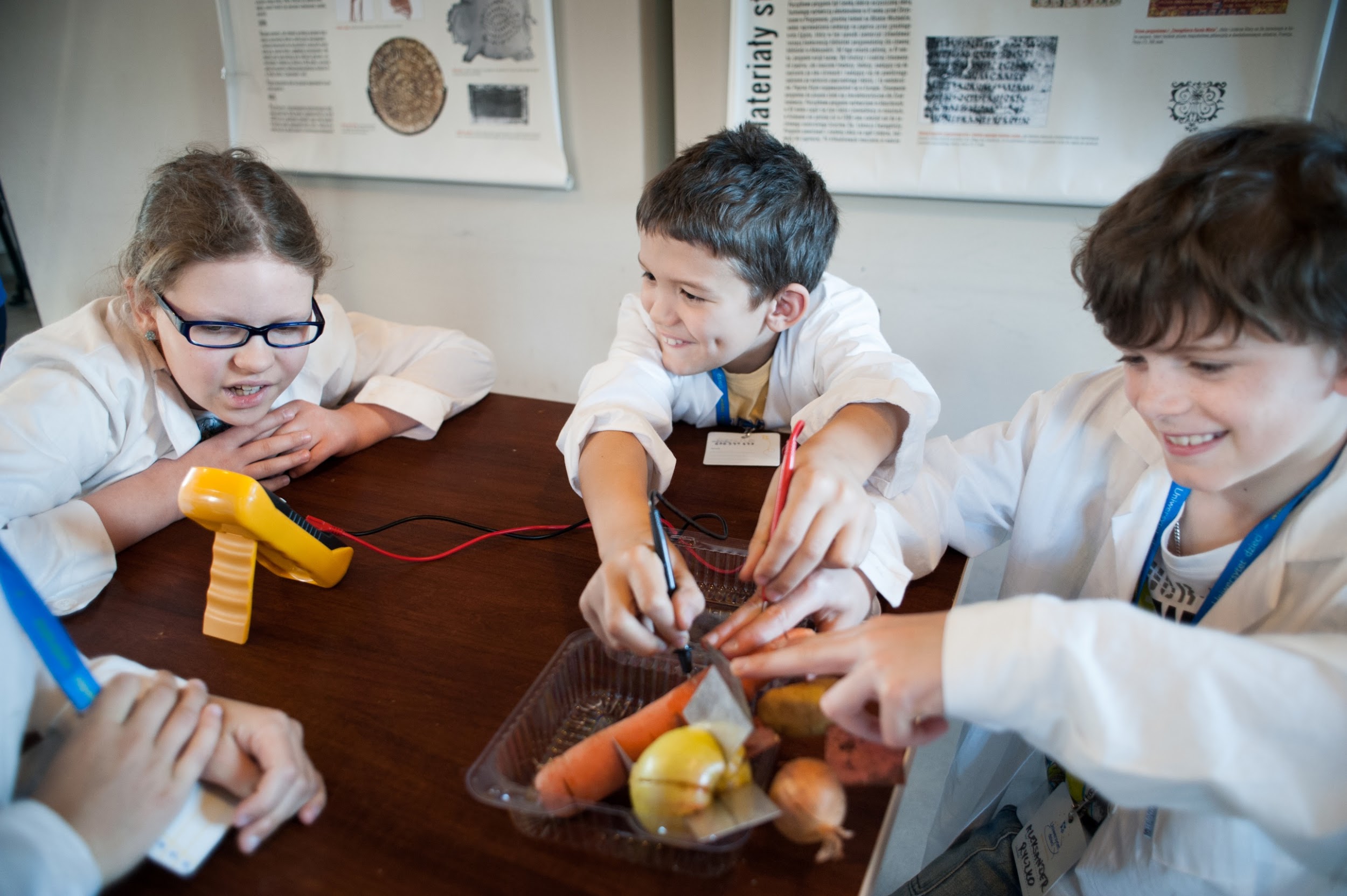 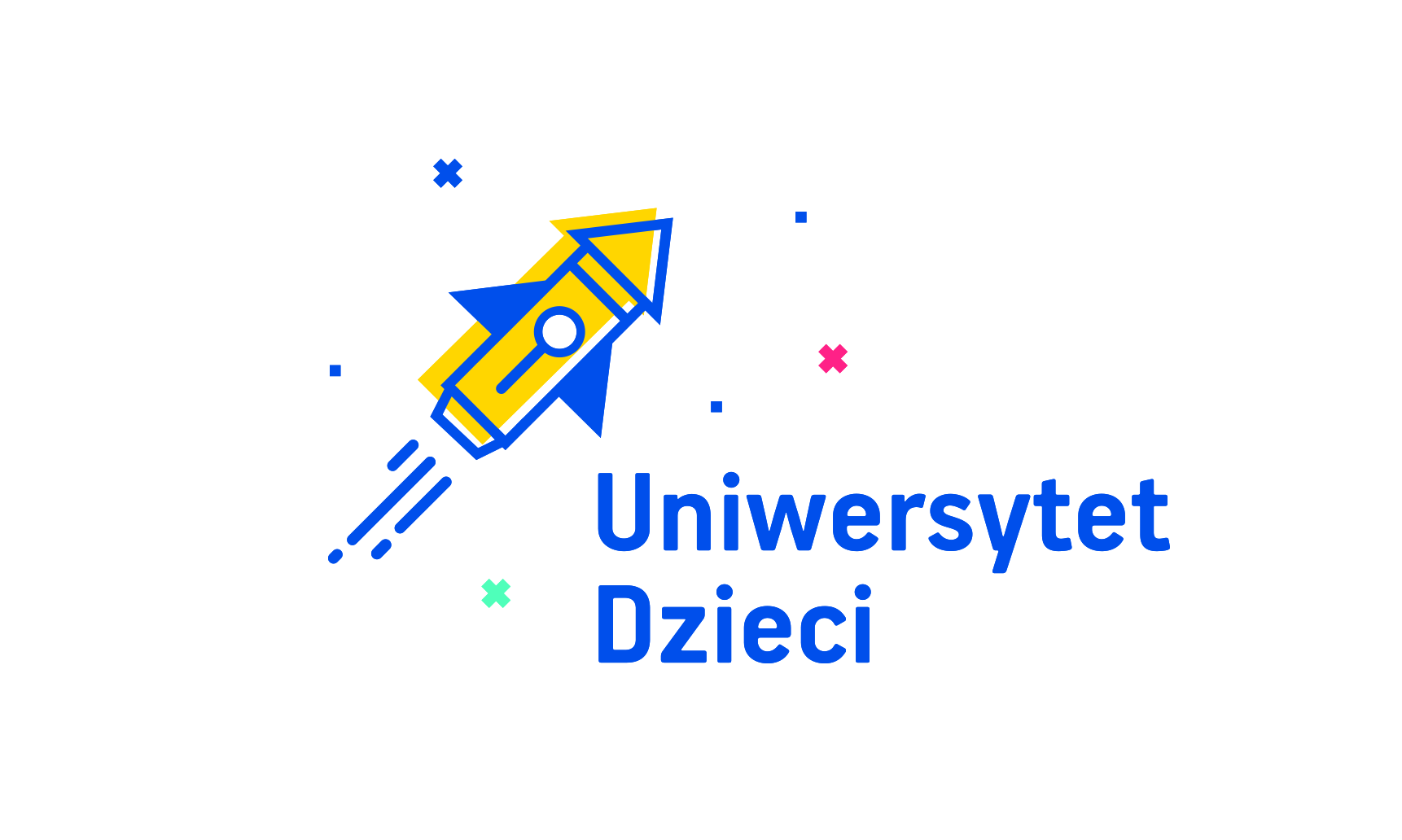 Jak dbać o poczucie własnej wartości?
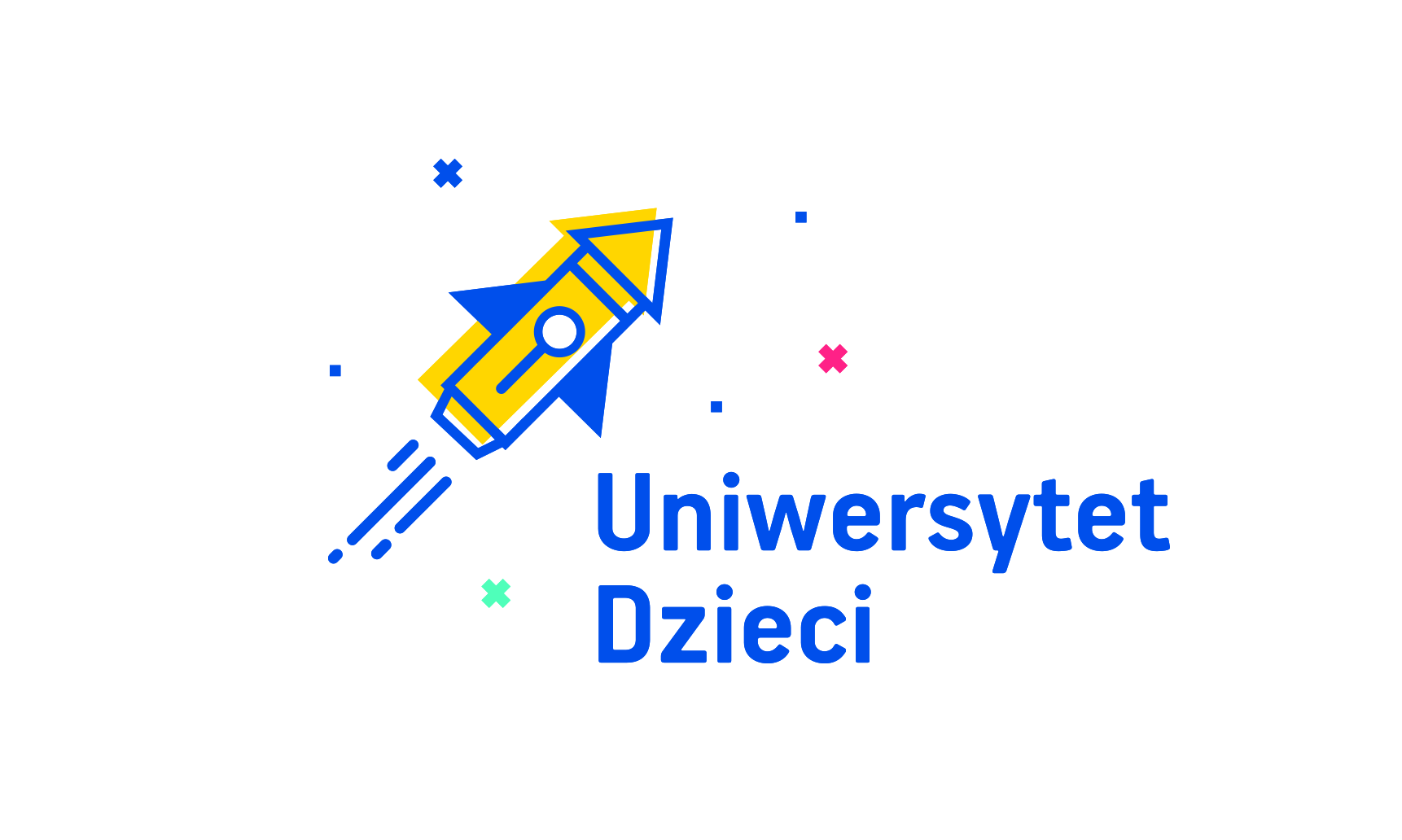 Jakie są ważne potrzeby człowieka?
Potrzeba relacji jest podstawową potrzebą każdego człowieka.
Rozwinęła się w toku ewolucji – by przeżyć, człowiek musiał współpracować z innymi. Zdrowa, nieuzależniająca relacja daje poczucie bezpieczeństwa. 
Dzięki niej w mózgu uwalnia się oksytocyna, hormon miłości, odpowiadający za budowanie więzi, który redukuje poziom stresu i lęku.
W ten sposób tworzy się w mózgu miejsce na naukę i rozwój.
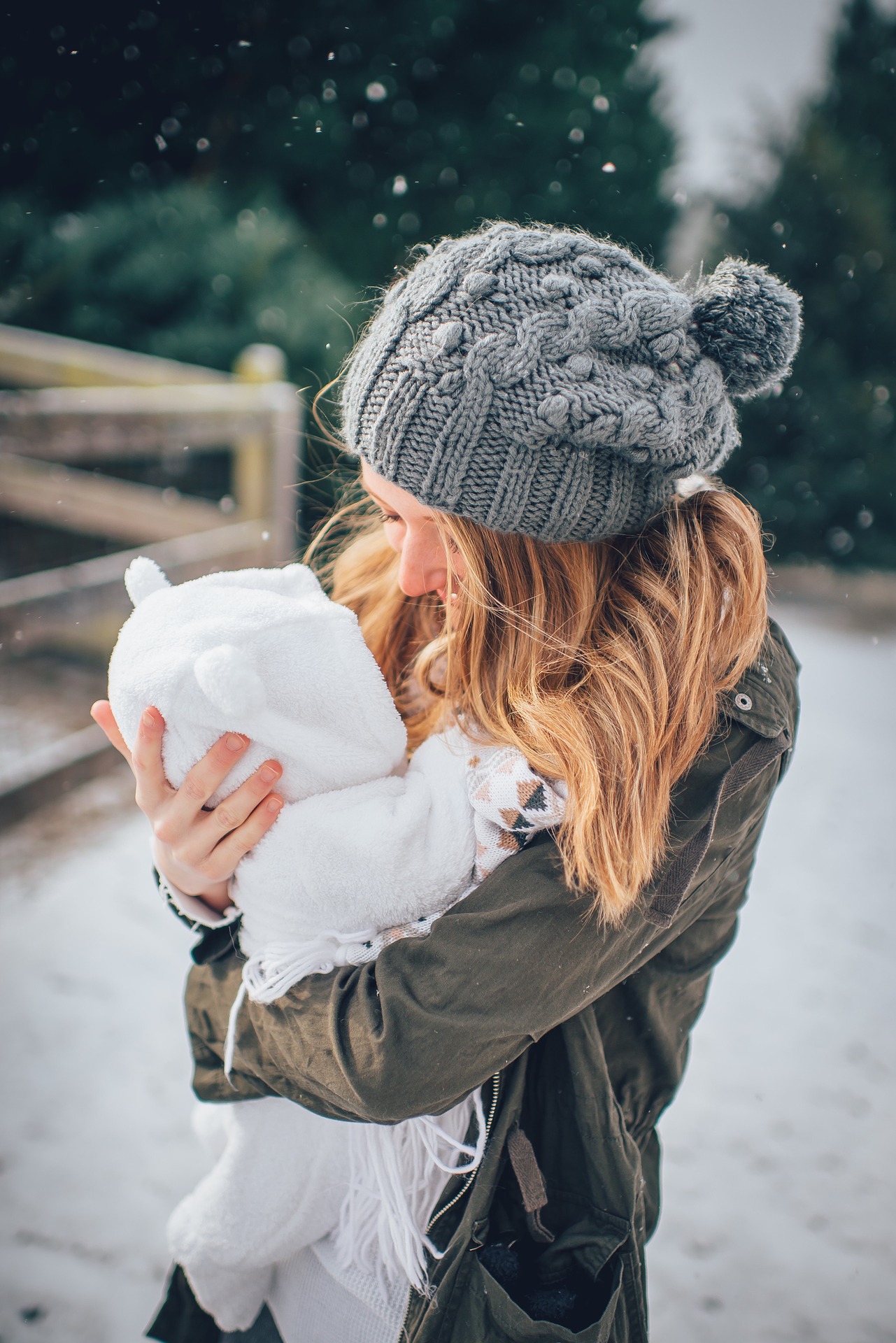 Fot. pixabay.com
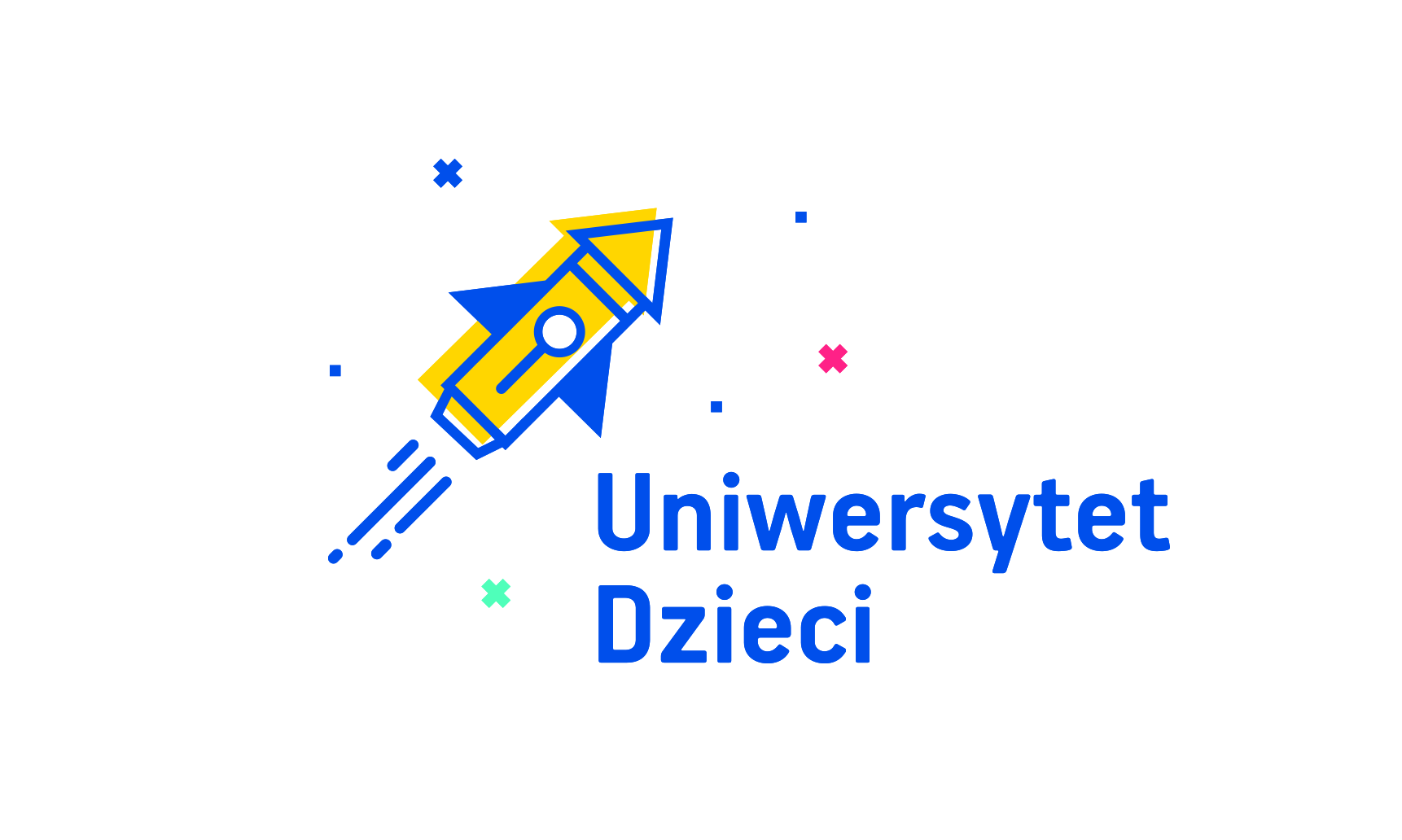 Jakie są ważne potrzeby człowieka?
Potrzebę kompetencji można zaobserwować już u malutkich dzieci, które nieustannie uczą się nowych rzeczy i doskonalą zdobyte umiejętności. 
Człowiek uczy się przez całe życie, a rozwinięte kompetencje umacniają w nim poczucie dumy i wiarę we własne możliwości.
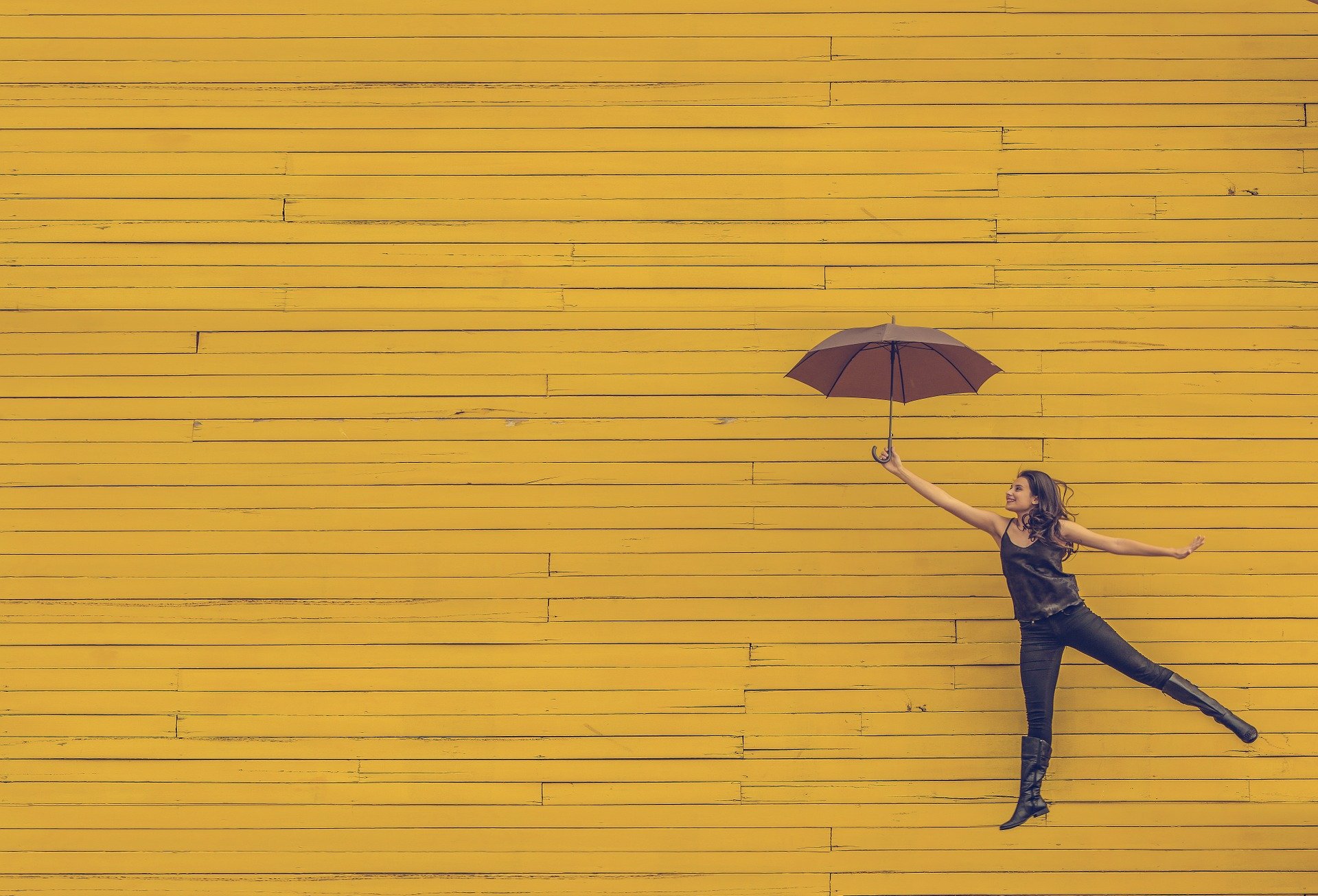 Fot. pixabay.com
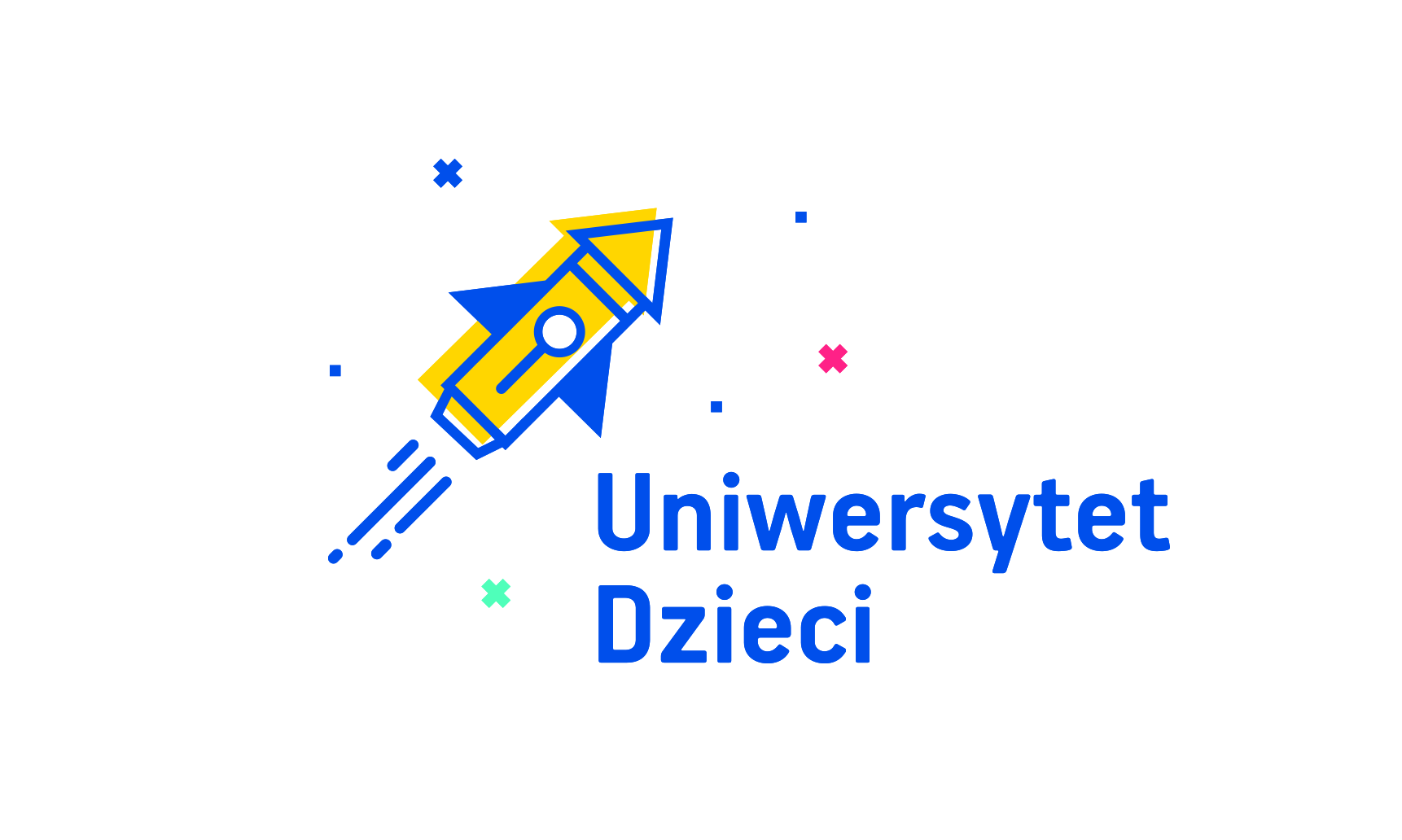 Jakie są ważne potrzeby człowieka?
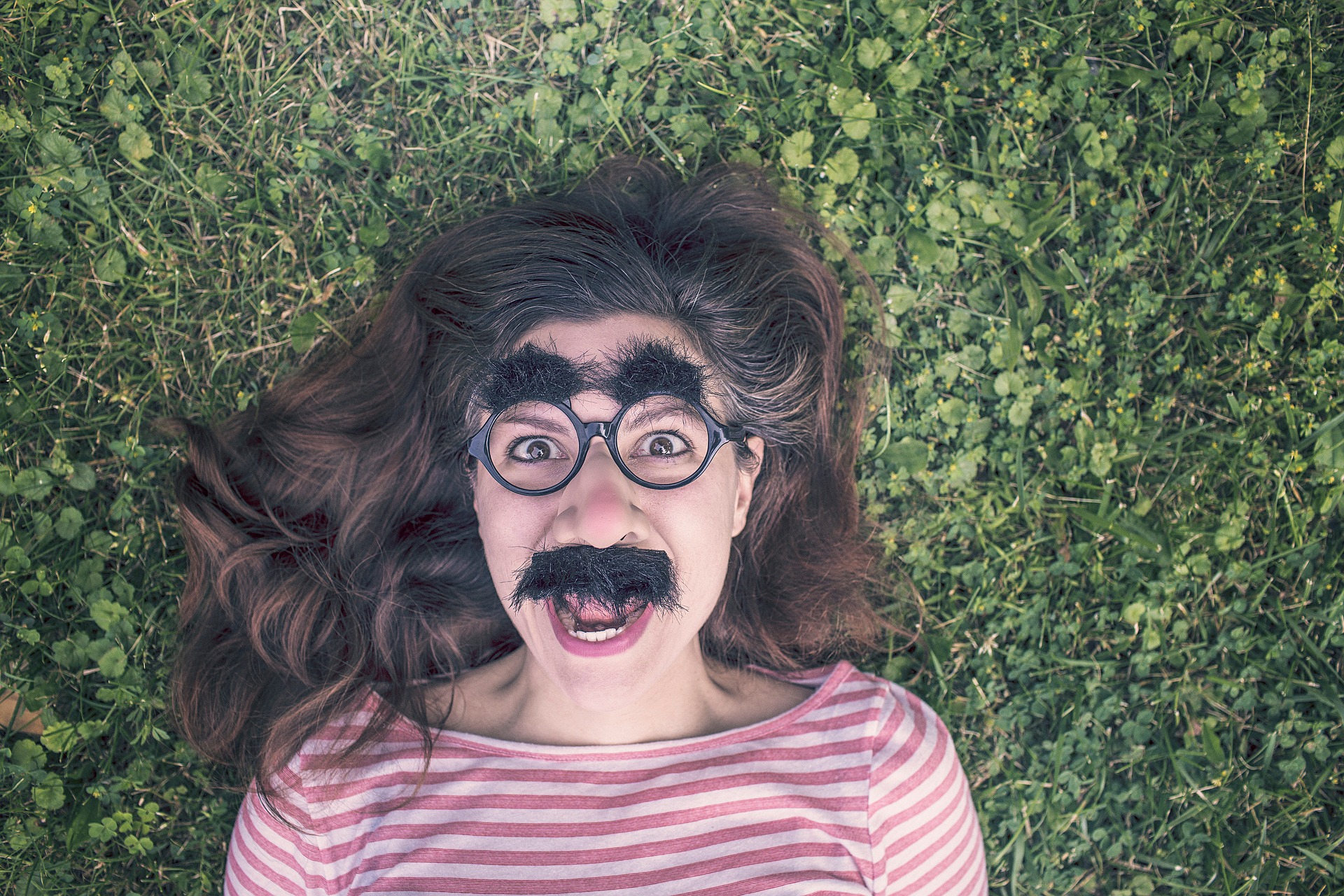 Neuroprzekaźnikiem, który odpowiada za rozwój, jest serotonina, nazywana hormonem szczęścia. 
To ona decyduje o nastroju i wpływa na ogólny dobrostan psychiczny.
Fot. pixabay.com
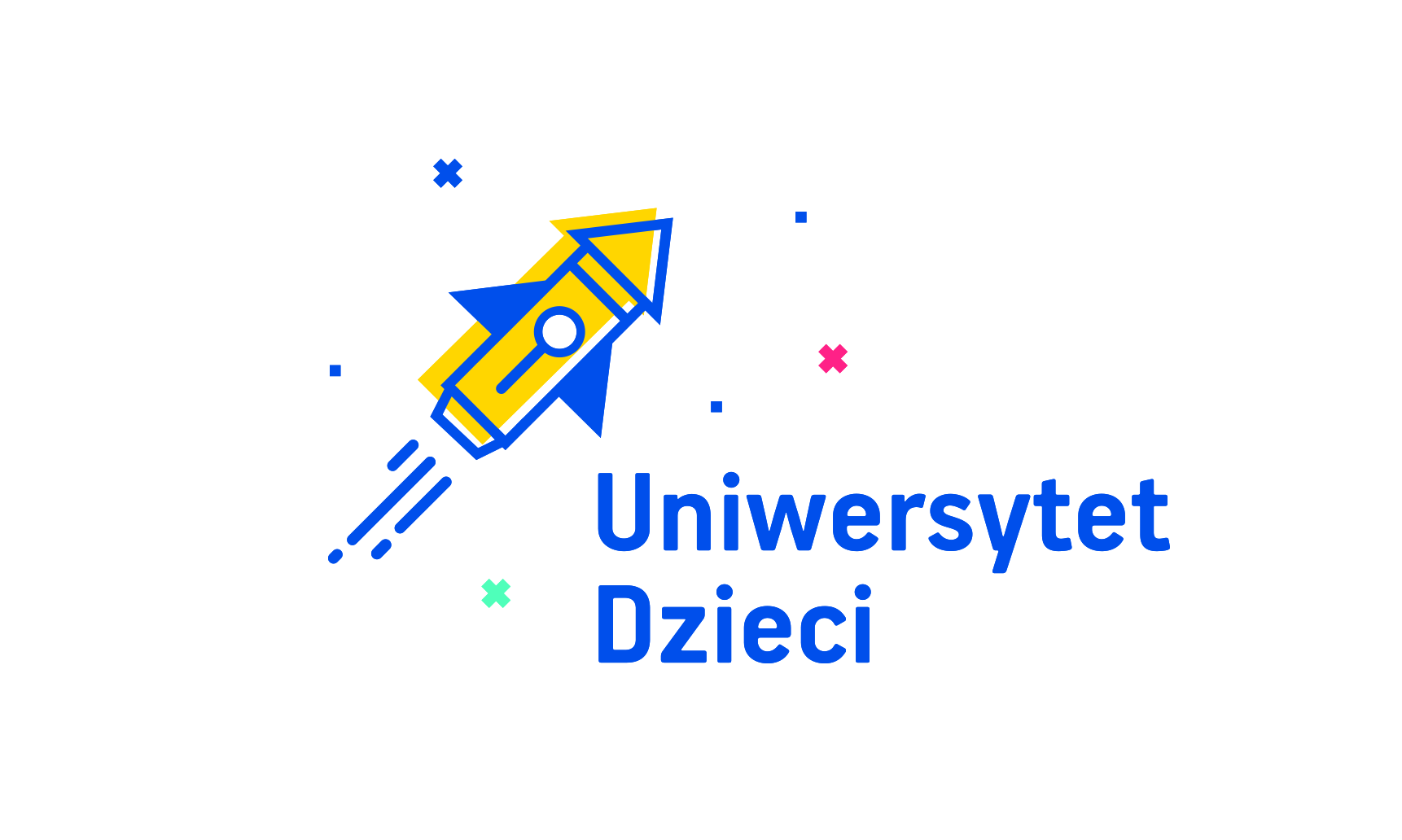 Jakie są ważne potrzeby człowieka?
Potrzeba autonomii wiąże się z samostanowieniem i decydowaniem o sobie. 
Możliwość dokonywania wyborów wzmacnia poczucie sprawstwa i kontroli nad własnym życiem, a tym samym buduje postawę proaktywną i motywację do podejmowania działania.
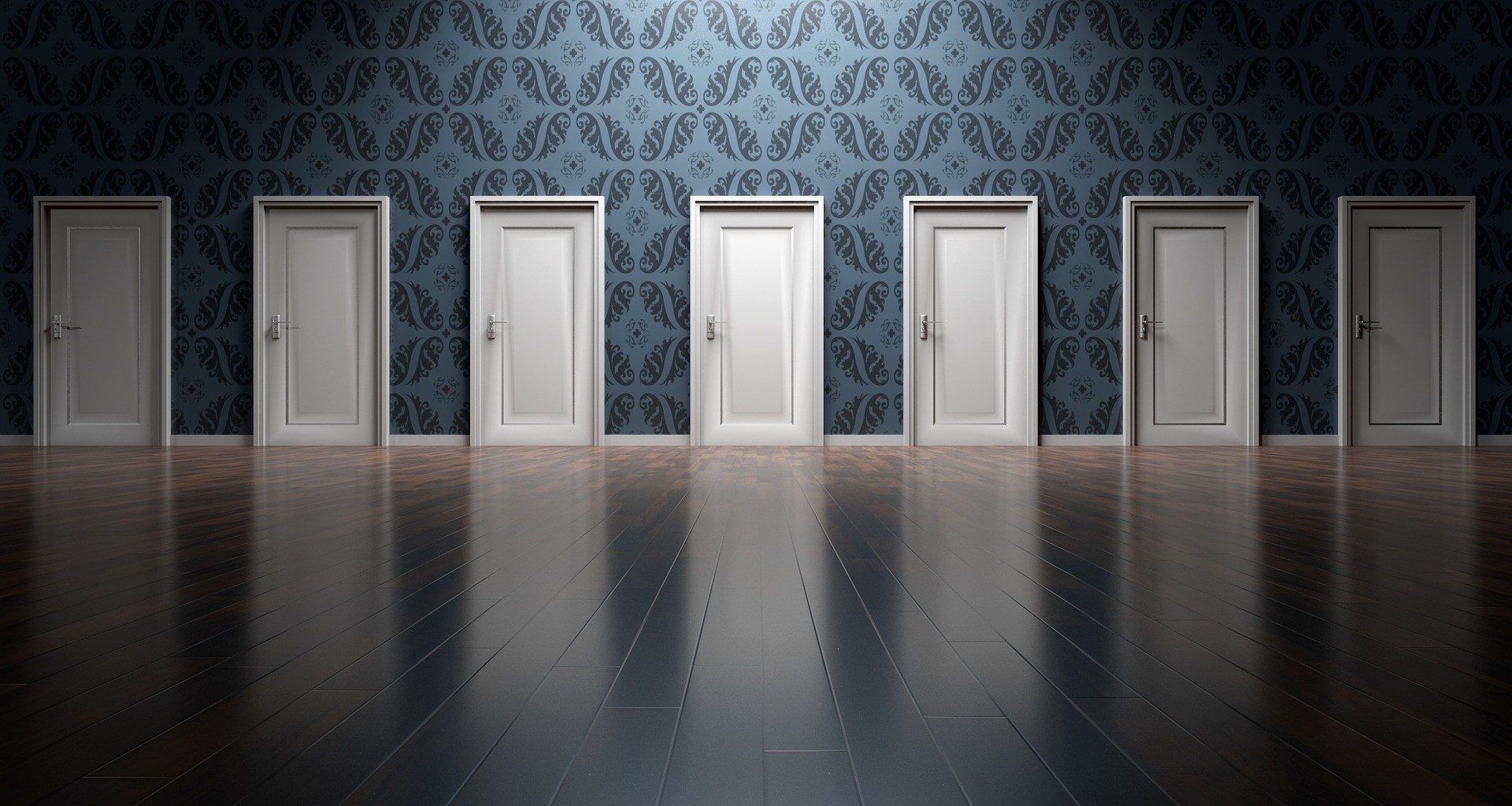 Fot. pixabay.com
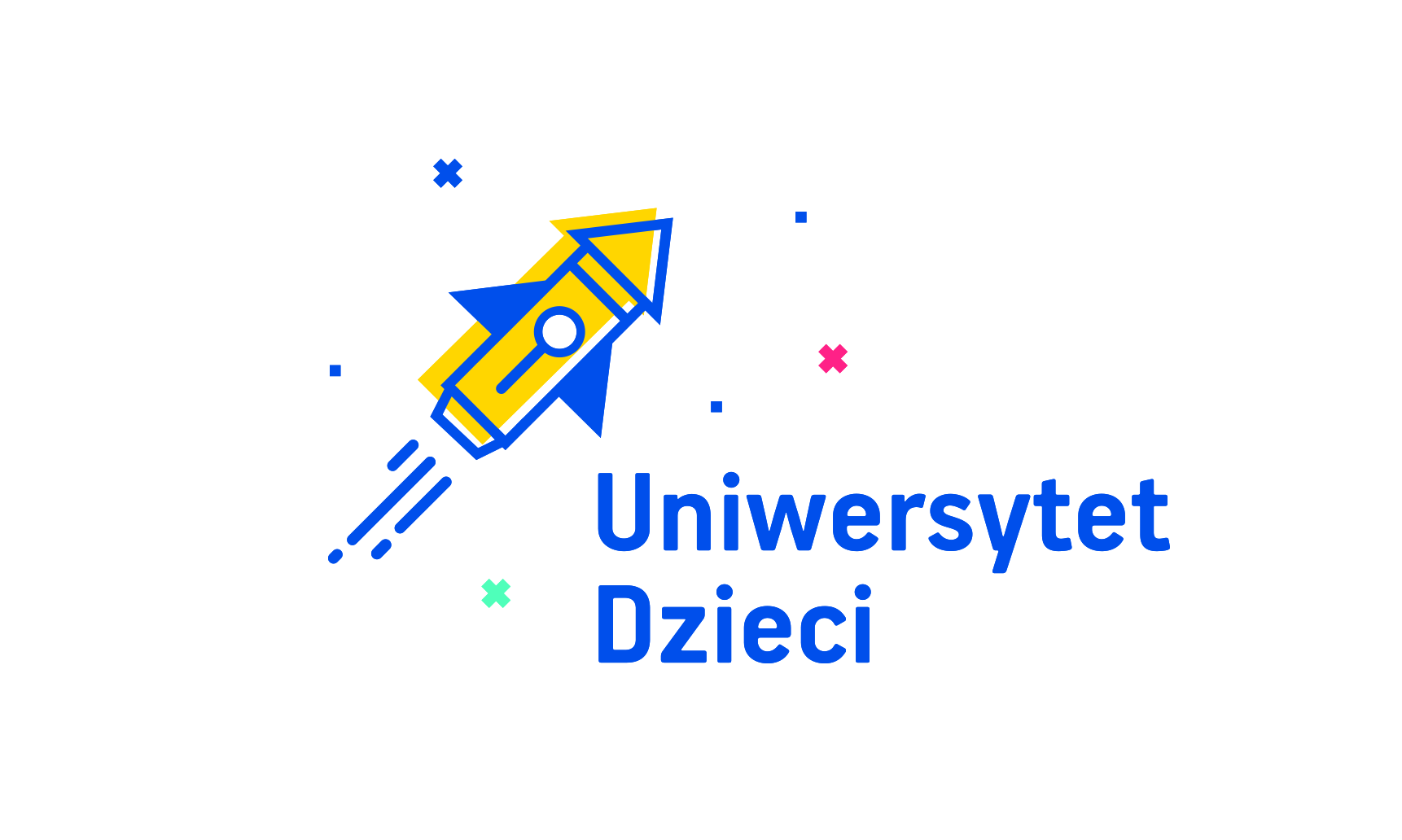 Jakie są ważne potrzeby człowieka?
Neuroprzekaźnikiem sprzyjającym autonomii jest dopamina, zwana hormonem nagrody. 
Dlaczego? Bo sprawia, że nam się chce. Pozwalanie na samodzielność, na decydowanie o sobie, na wyrażanie swoich potrzeb i pragnień to najlepszy sposób na zaspokajanie potrzeby autonomii.
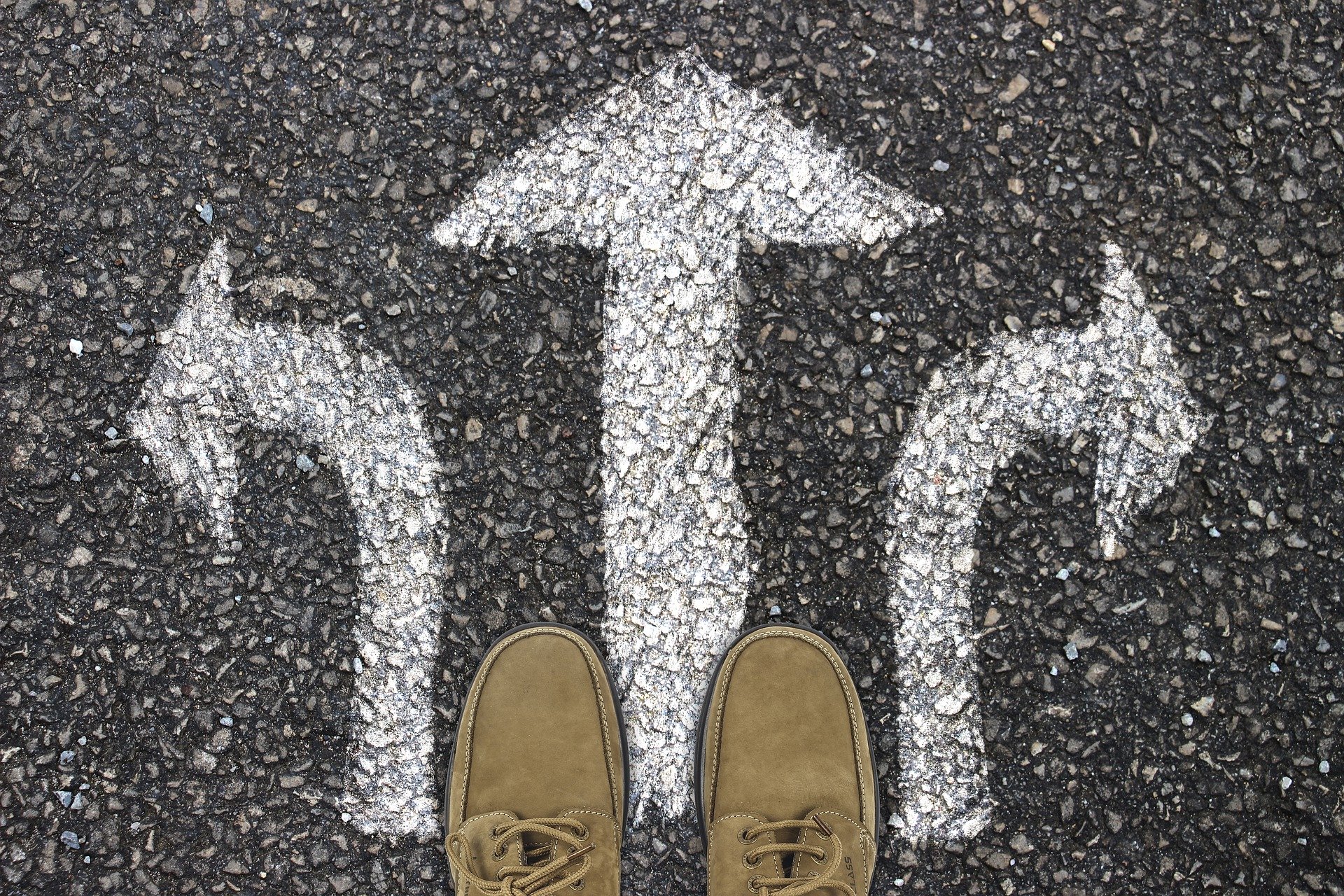 Fot. pixabay.com
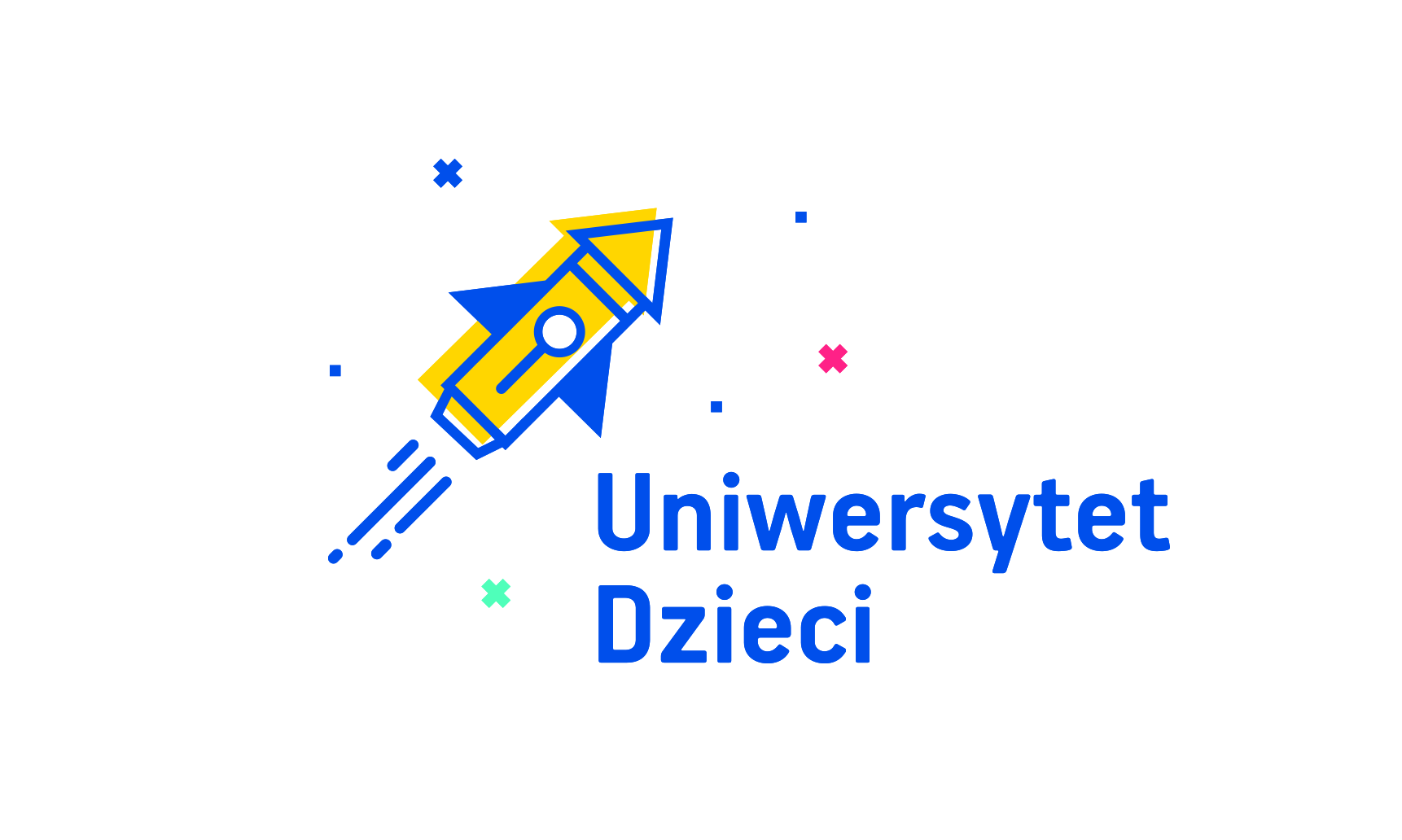 Jak dbać o poczucie własnej wartości?
Prawdziwie zdrowe poczucie własnej wartości rodzi się w działaniu. 
Podejmowanie wyzwań, osiąganie sukcesów i radzenie sobie z przeciwnościami sprawia, że nabieramy zaufania do siebie. Działanie w atmosferze akceptacji, szacunku i życzliwości pozwala przeżywać życie w bezpiecznych warunkach. A zebrane doświadczenia budują obraz siebie. 
Bezwarunkowa akceptacja siebie pozwala czuć zadowolenie i radość w sytuacji sukcesu, ale też rozczarowanie i smutek w sytuacji porażki.
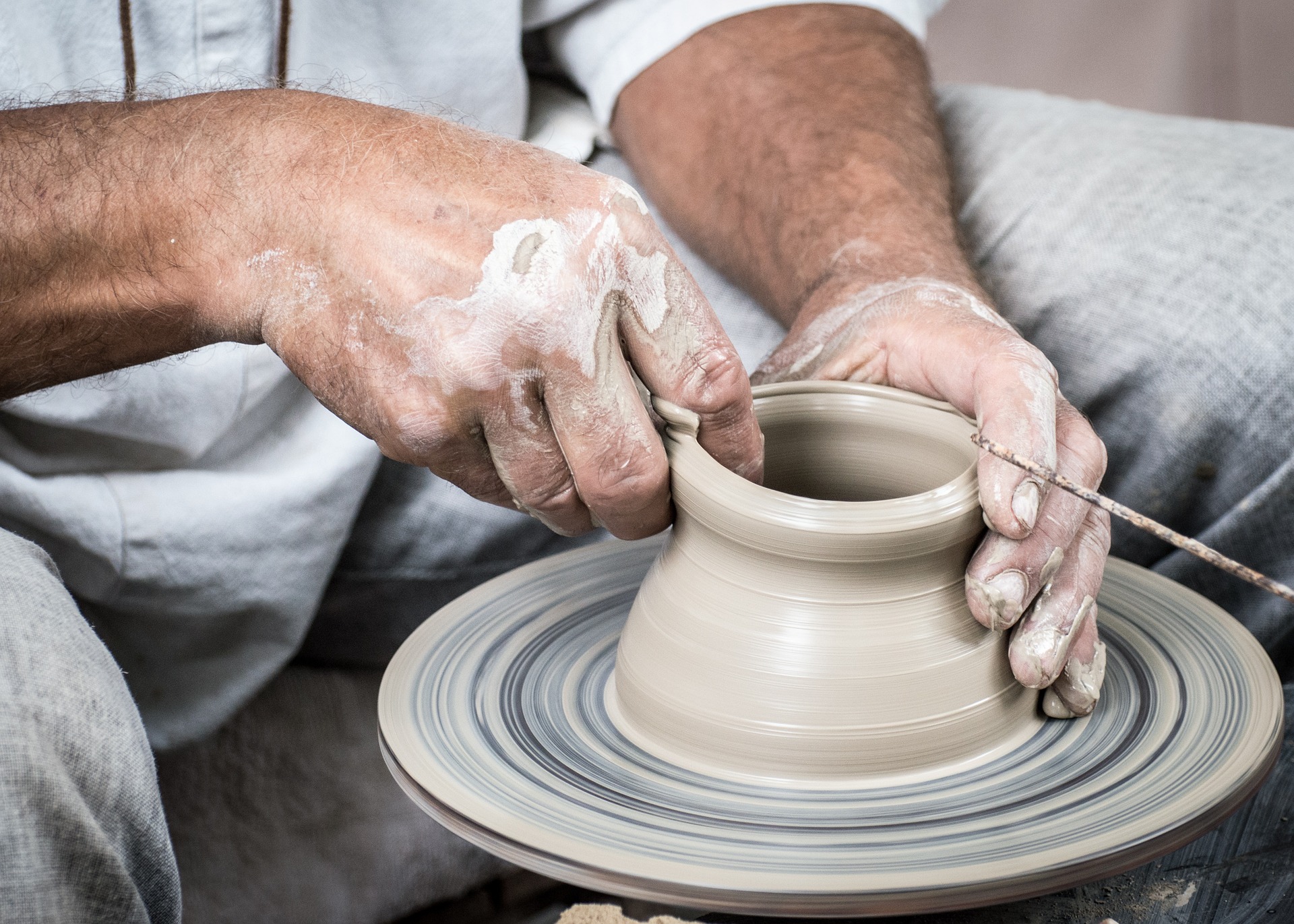 Fot. pixabay.com
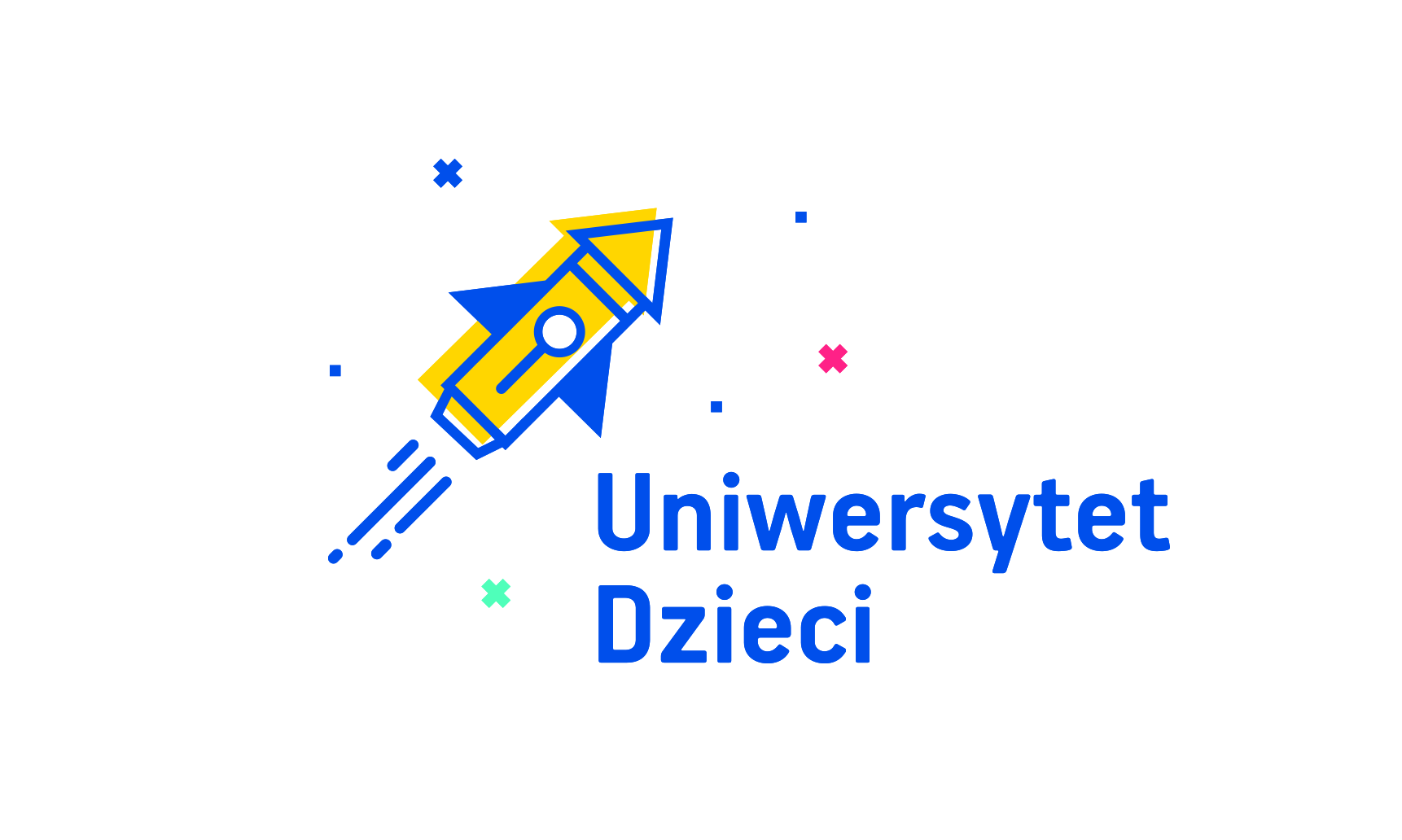 Jak dbać o poczucie własnej wartości?
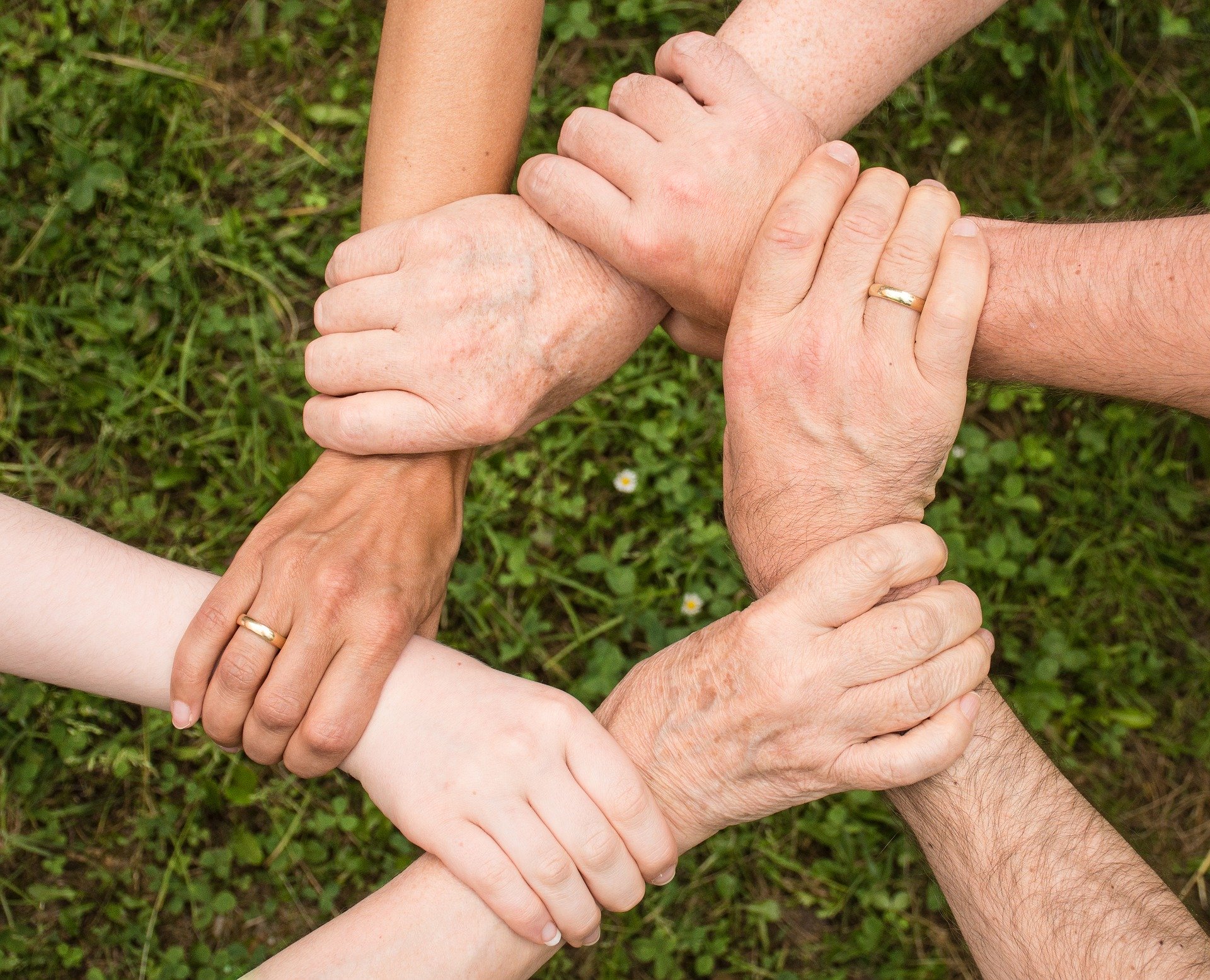 Poczucie wartości nie jest jednak zależne od pojedynczych zdarzeń. 
Większa liczba okazji do działania, bogaty zbiór doświadczeń i grono wspierających, współpracujących ludzi zwiększają szansę na wysokie i stabilne poczucie własnej wartości oraz –po prostu –na szczęśliwe i spełnione życie.
Fot. pixabay.com
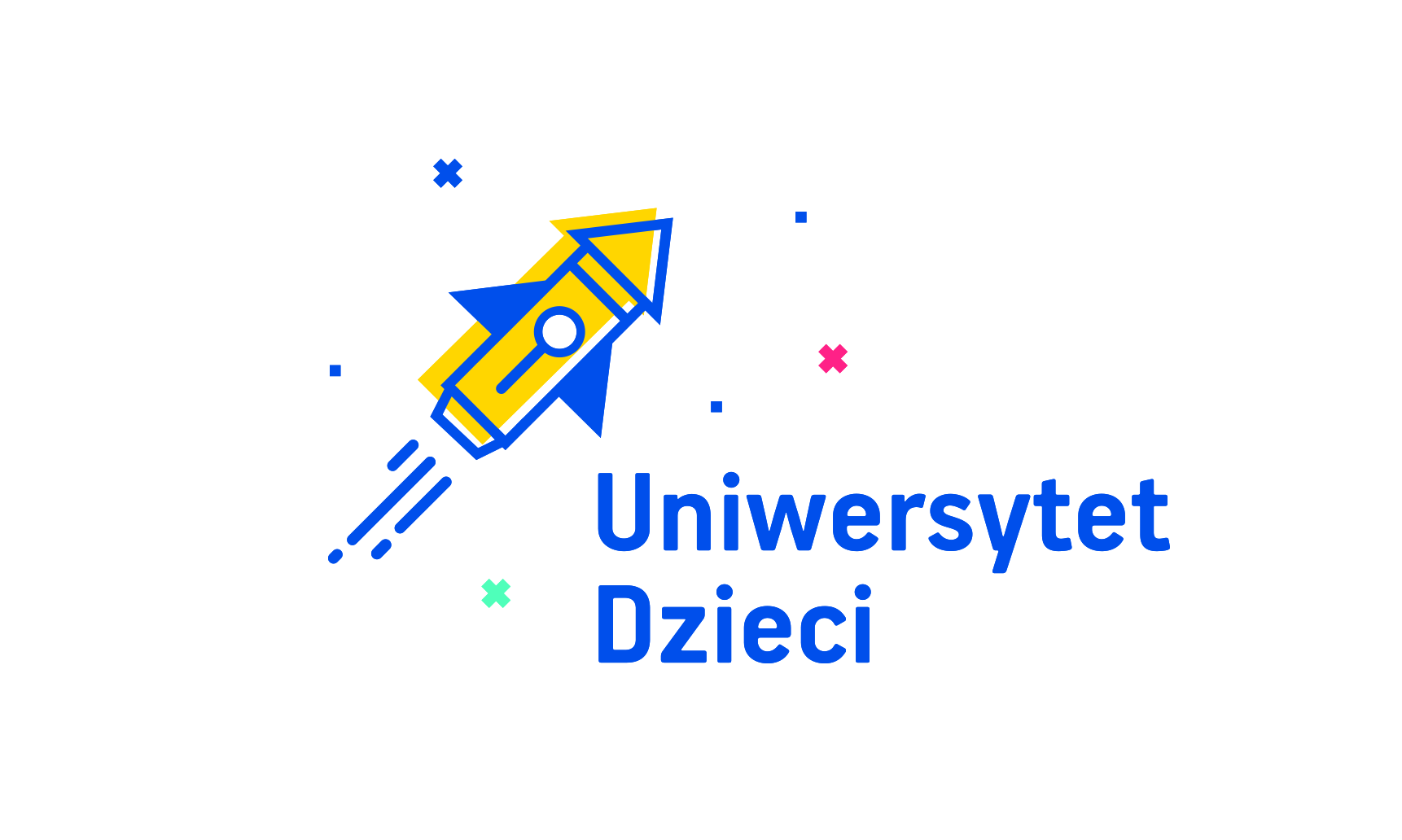 Bibliografia:
M. Libiszewska, Jak wzmacniać i budować poczucie własnej wartości u dzieci?
https://wklasie.uniwersytetdzieci.pl/pokaz/2589
Dziękujemy za uwagę
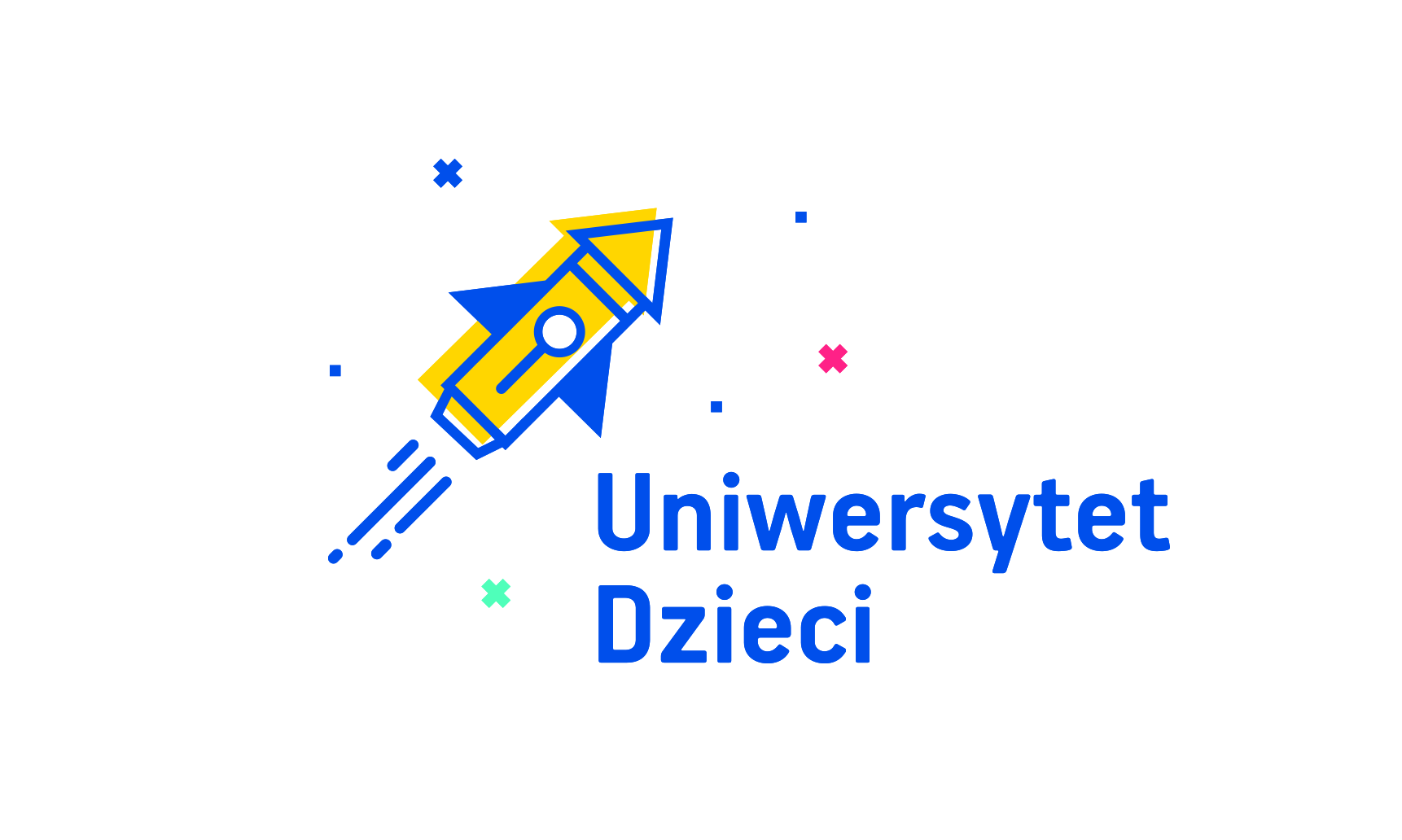 www.scenariuszelekcji.edu.pl
Projekt realizowany przez
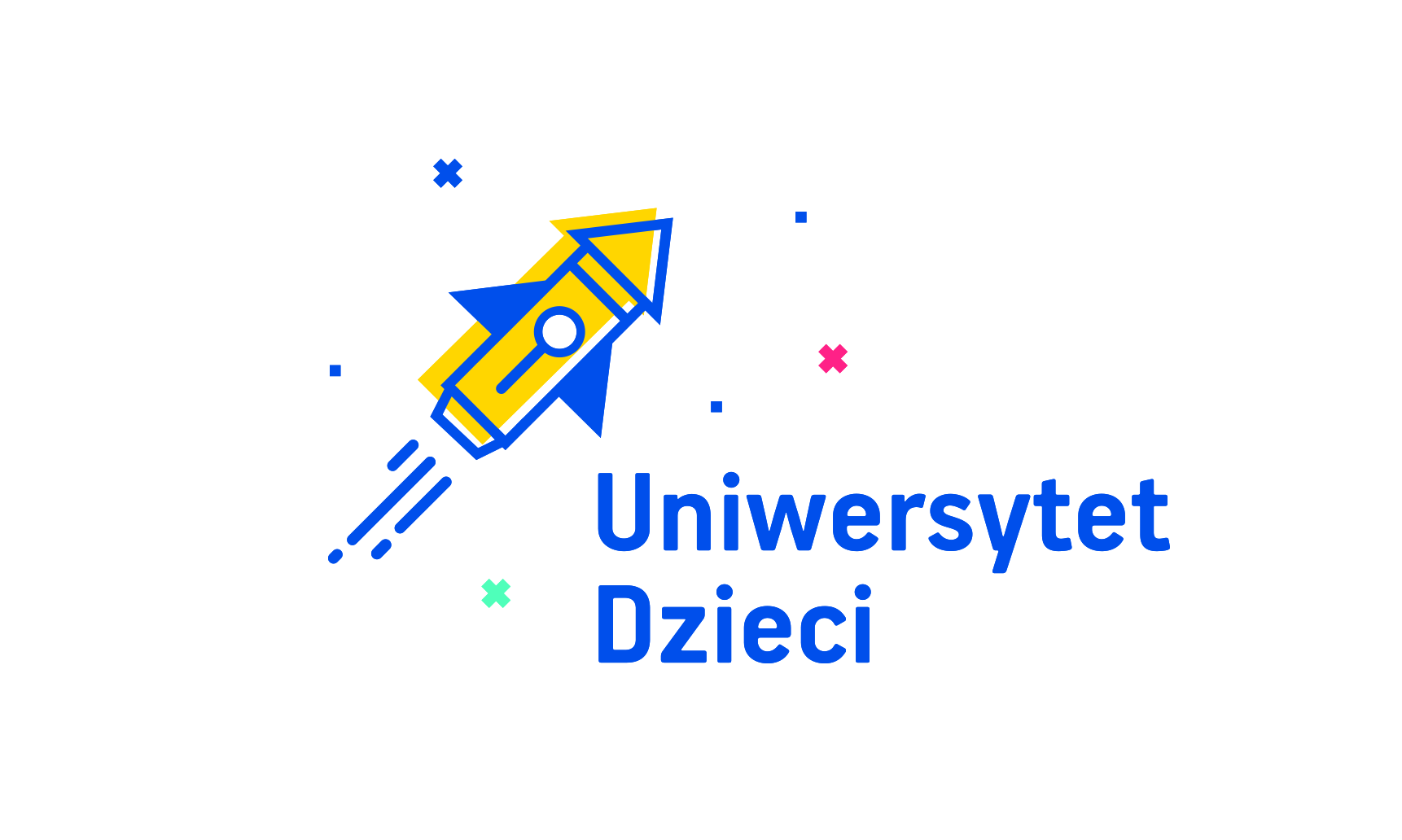 fundacja.uniwersytetdzieci.pl